Desarrollador Full Stack
Tecnicatura Superior en Desarrollo Web y Aplicaciones Digitales – Formación Profesional
Objetivos
Promover el desarrollo de un conjunto de competencias específicas dentro del sector profesional de informática articuladas a partir de las demandas socio-productivas.
Formación:
Duración total: 300 horas

Plataforma Moodle del Instituto Superior Politécnico Córdoba

Clases virtuales a  cargo de docentes especializados en el área.

2 clases virtuales semanales sincrónicas de 2:30 hs – Mediados por BigBlueButton. Herramienta propia de la Plataforma Moodle
Estructura General - meses
Estructura General - semanal
Metodología
Metodología ABP
El Aprendizaje Basado en Proyectos (ABP) es una metodología de enseñanza a partir de la acción, en la que los estudiantes construyen conocimientos y desarrollan habilidades al trabajar en equipos con el propósito de crear un producto, dar respuesta a una pregunta o proponer una solución a un problema complejo.

Esta metodología permite reproducir escenarios y situaciones que -desdelo conceptual, lo metodológico y lo operativo— se identifiquen y asemejen con bastante proximidad a los requerimientos del mundo tecnológico o socio-productivo.
Herramientas
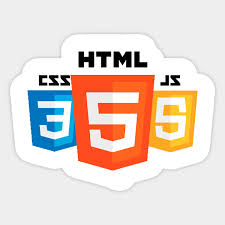 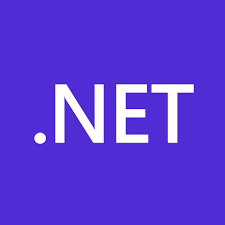 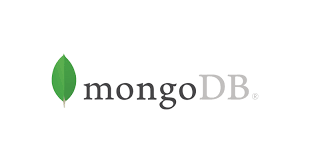 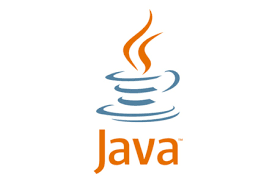 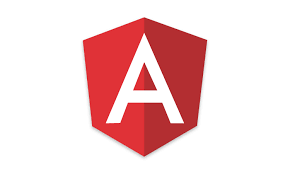 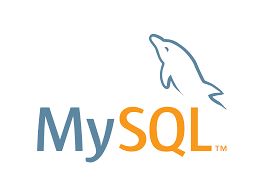 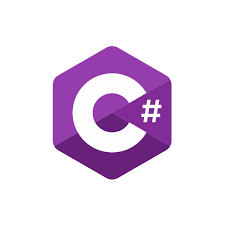 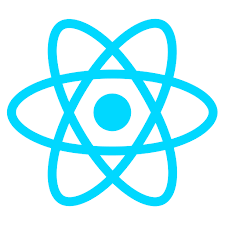 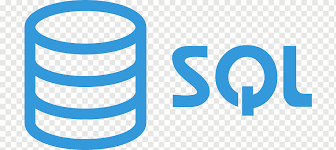 Front
Base de Datos
Back